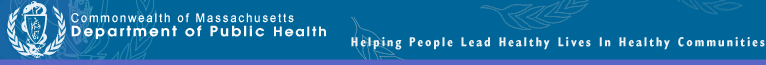 Drug Formulary Commission
Bureau of Health Care Safety and Quality
Department of Public Health
January 7, 2016
Opening Remarks
Draft Formulary
Slide 2
Presentation Agenda
Review of December 17th meeting
Voted to approved Hysingla ER

Voted not to approve Targiniq ER
….or other drugs that are not marketed in the United States for inclusion as a potential substitute

Continued discussion OxyContin

Continued discussion Embeda
Slide 3
Therapeutically Equivalent Substitutes FDA Approved ADF Labeling
Monograph Review
Schedule II Opioids
FDA Approved Abuse Deterrent Labeling
Slide 4
Therapeutically Equivalent SubstitutesFDA Approved ADF Labeling
Slide 5
Therapeutically Equivalent SubstitutesFDA Approved ADF Labeling
Oxycontin CR ADF Monograph Review
Oxycodone HCL
ADF Property 
physical chemical barrier
effective against injection, snorting
FDA Approval				April 2010
FDA ADF labeling approved		April 2013
Available Strengths 
10mg, 15mg, 20mg, 30mg, 40mg, 60mg, 80mg
Slide 6
OxyContin® ADF Technology
Reformulated in 2010 with RESISTEC® technology2

RESISTEC® technology2:

Increases tablet hardness
Forms a viscous gel under attempts to dissolve in aqueous solutions
Resists increased drug delivery rate when mixed with alcoholic beverages

Abuse-deterrence studies49-51:

OxyContin® with RESISTEC® resisted crushing, breaking, extraction and dissolution using a variety of tools and solvents
Crushed OxyContin® with RESISTEC® was associated with less drug liking and willingness to take drug again when administered intranasally compared to crushed original OxyContin® and oxycodone powder
Slide 7
OxyContin® Information Requested by DFC
Post-marketing data indicate a reduction in the abuse of OxyContin® after reformulation.54-59 
Post-marketing survey data also indicate that after reformulation some OxyContin abusers (n=88)59:
Switched from non-oral routes of abuse to oral abuse (n=38; 43%)
Successfully defeated the ADF mechanism to continue normal route of abuse (n=30; 34%)
Continued with previous oral abuse independent of formulation (n=20; 23%)
Anecdotal reports from an internet forum identified methods to bypass the ADF mechanism by using tools such as a Dremel® rotary power tool or Pedi-Paws® pet nail trimmer, and subsequently utilizing a microwave and freezer to prevent complete gel formation. Conversely, some individuals reported difficulty abusing the tablets by methods other than the oral route due to inability to avoid gel formation.60
Purdue Pharma, LP canceled their scheduled meeting on July 7, 2015 with the FDA intended to review findings of post-marketing OxyContin® abuse data, requesting more time for analysis of the data.61
Slide 8
OxyContin® Information Requested by DFC
The first required postmarketing study results regarding abuse of OxyContin® are due to the FDA in June 2018.61

OxyContin® is included in the extended-release/long-acting (ER/LA) shared Risk Evaluation and Mitigation Strategy (REMS) program.48

Initial Dose (opioid naïve adults): 10 mg every 12 hours.1

Initial Dose (pediatric): Pediatric patients should not start until they have tolerated other opioids equivalent to at least 20 mg oxycodone per day for at least five consecutive days.1

Two FDA advisory committees voted 14 to 4 with one abstention in favor of approval of the reformulated OxyContin® (ADF).46
Slide 9
OxyContin® Information Requested by DFC
Mean time to peak plasma concentration (Tmax) for intact OxyContin® ADF tablets (oral administration):
Ranges from 4.15 to 5.11 hours, dependent upon dose1
Median Tmax for intact OxyContin® ADF tablets (oral administration): 
5 hours52
Median Tmax for crushed OxyContin® ADF tablets (oral administration):
1.75 hours52
Median Tmax for finely crushed OxyContin® ADF tablets (insufflation):
2.00 to 2.08 hours50,51
Median Tmax for coarsely crushed OxyContin® ADF tablets (insufflation):
2.62 to 3.00 hours50,51
Median Tmax for finely crushed original OxyContin® tablets: (insufflation):
1.00 to 1.10 hours50,51
Slide 10
Therapeutically Equivalent SubstitutesFDA Approved ADF Labeling
Embeda Monograph Review
morphine sulfate / naltrexone HCL
ADF Property
antagonist
effective against crushing, snorting
FDA Approval 		August 2013
FDA ADF Approval	 	October 2014
Available Strengths 20 /.8, 30/1.2, 50/2, 60/2.4, 80/ 3.2, 100/4mg
Slide 11
Embeda® ADF Technology
Embeda® is a µ-opioid receptor agonist (morphine) and µ-opioid receptor antagonist combination ADF.1

Embeda® capsules contain pellets of extended-release morphine with naltrexone sequestered in the core of the pellets.1

When Embeda® is taken as directed, the naltrexone is intended to have no clinical effect. If the pellets are crushed or chewed, up to 100% of the naltrexone may be released, which may antagonize opioid effects or precipitate withdrawal symptoms in physically dependent patients.1
Slide 12
Embeda® Information Requested by DFC
Embeda® has been evaluated in multiple abuse liability studies:6-9
Crushed pellets and intact Embeda® administered as oral solutions were associated with less “drug likability” compared to morphine solution.6 
There was no significant difference in drug likability between crushed and intact Embeda® administered as oral solutions.6
Crushed Embeda® pellets administered as an oral solution were associated with less “drug liking” and “drug high” compared to crushed morphine sulfate controlled-release (CR) administered as an oral solution.7
Crushed Embeda® pellets administered intranasally were associated with less drug liking and drug high compared to crushed morphine CR administered intranasally.8
Simulated Embeda® solution administered intravenously (IV) was associated with less of a high when compared to morphine solution for IV administration.9
Slide 13
Embeda® Information Requested by DFC
The FDA expects formal epidemiologic studies to assess whether or not the ADF properties of Embeda® actually result in a meaningful reduction in abuse in the community by October 2020.11
Anecdotal reports posted on an internet forum identified methods to bypass the abuse deterrent mechanism of Embeda® by the oral and intravenous routes; however, there were reports of precipitated withdrawal after abuse of crushed Embeda® pellets, as well.12
IV abuse report: User combined water and lemon juice, repeatedly used a hot water bath to heat the mixture and waited approximately 12 hours to prepare a solution for injection.
Oral abuse report: User placed Embeda® pellets into a shot glass full of water, and used repeated short microwave sessions to prepare a solution for ingestion, while avoiding ingestion of remainder of the pellets.
Slide 14
Embeda® Information requested by DFC
Embeda® is subject to the requirements of the shared system extended-release/long-acting Risk Evaluation and Mitigation Strategies (REMS) program.13
Initial Embeda® dosing (opioid naïve): 20 mg/0.8 mg every 24 hours.1
Initial Embeda® dosing (converting from other opioids): 30 mg/1.2 mg every 24 hours.1
Information regarding FDA advisory committee voting on Embeda® is not readily available. Of note, Embeda® was originally approved in 2009.2
Median time to peak plasma concentration (Tmax)for intact Embeda.®1
Morphine Tmax: 7.5 hours.
Median Tmax for crushed Embeda® pellets administered orally.1
Morphine and naltrexone: one hour.
Median Tmax for crushed Embeda® pellets, insufflated.1
Morphine and naltrexone: 36 minutes.
The earliest deadline for the manufacturer to submit results of a post-marketing epidemiological study that assesses whether the ADF mechanism results in a meaningful deterrence to abuse or misuse in the community is October 2020.11
Slide 15
Meeting Summary
Meeting Recap

Review of takeaways

Next steps
Anticipated materials

Next Meeting
January 21, 2016 	9:00AM-12:00PM
Slide 16